Синтетические или зрелищные виды искусства(Пространственно-временные)
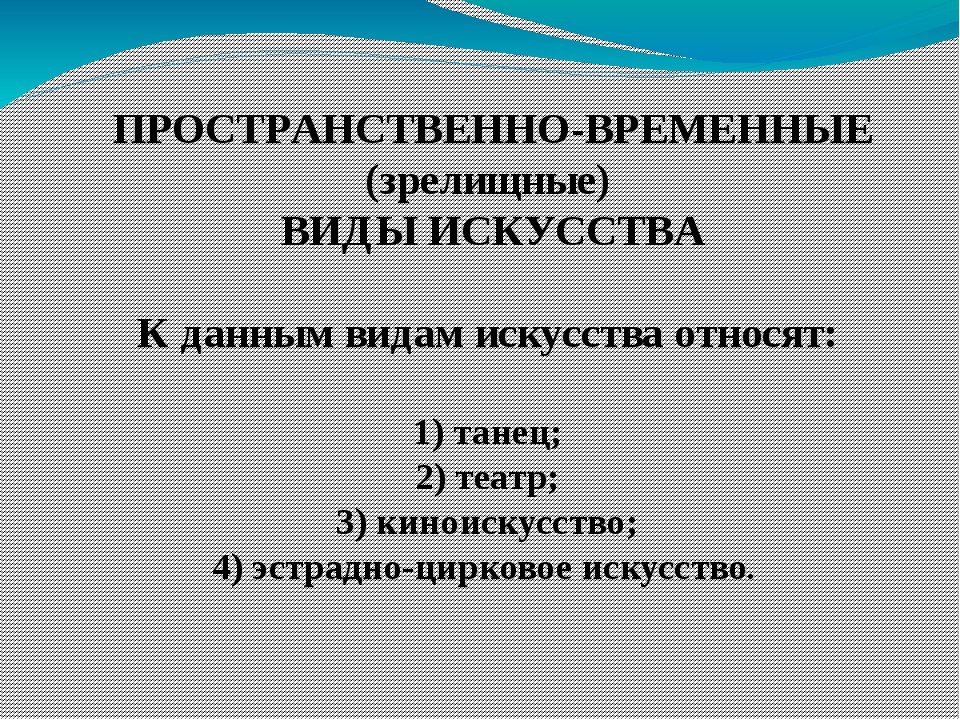 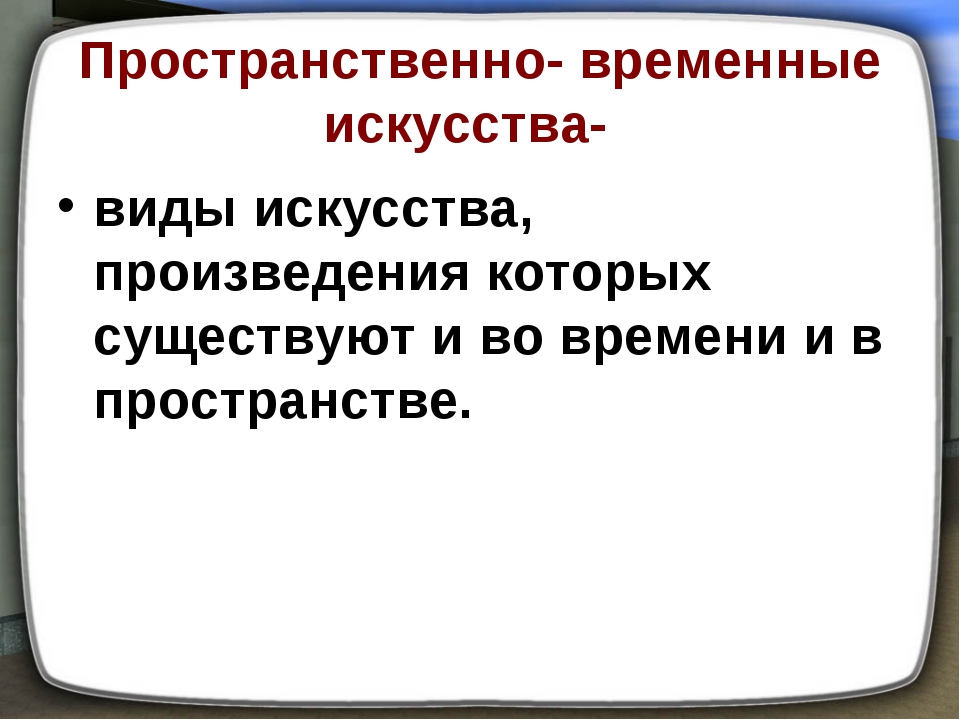 Зрелище- это то, что воспринимается с помощью зрения.Зритель- это тот, кто воспринимает зрелище
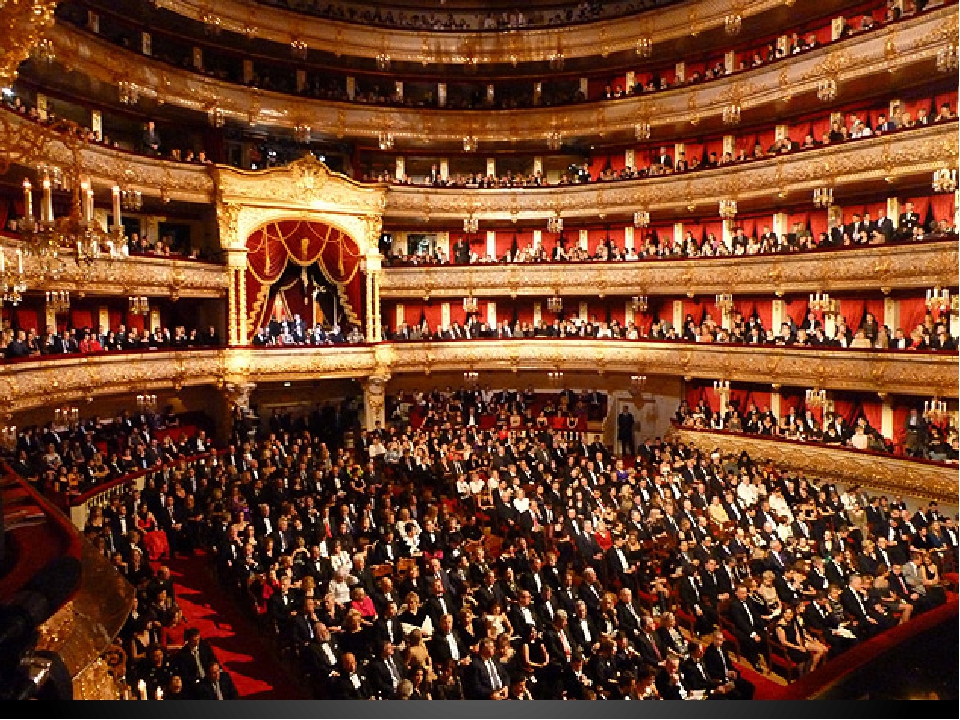 ТЕАТР-вид искусства, показывающий    действительность через драматическое действие
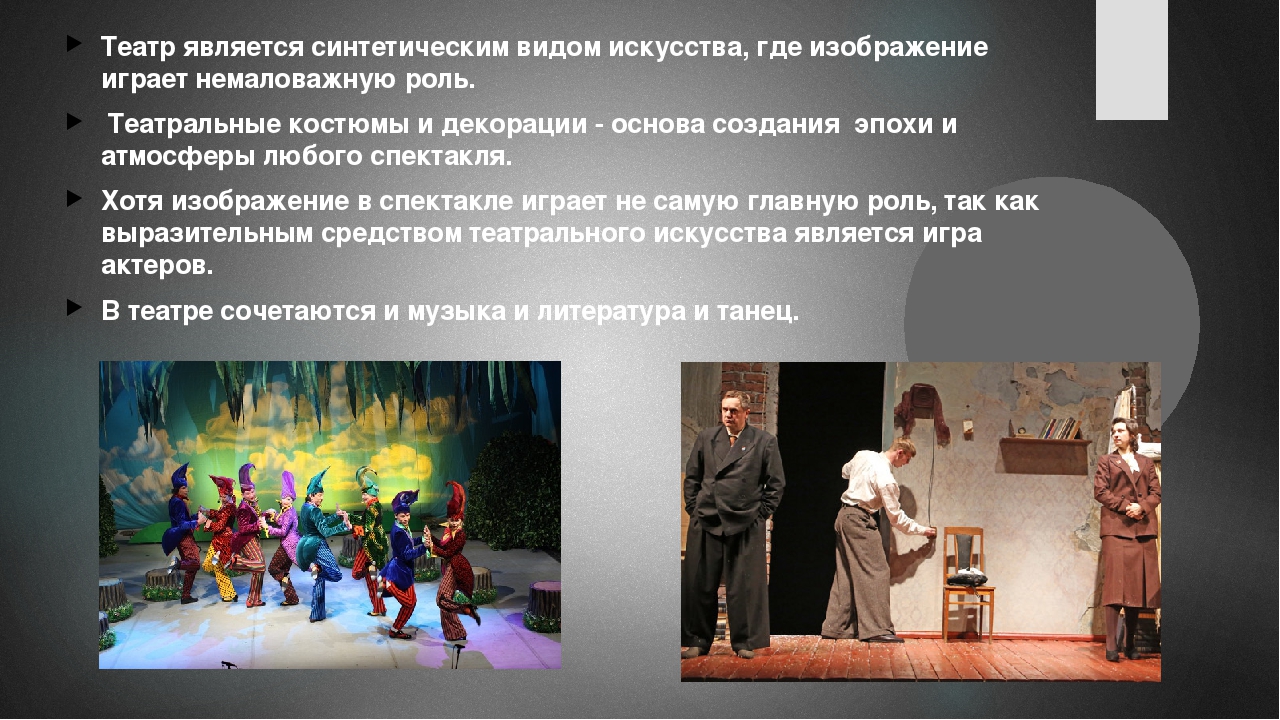 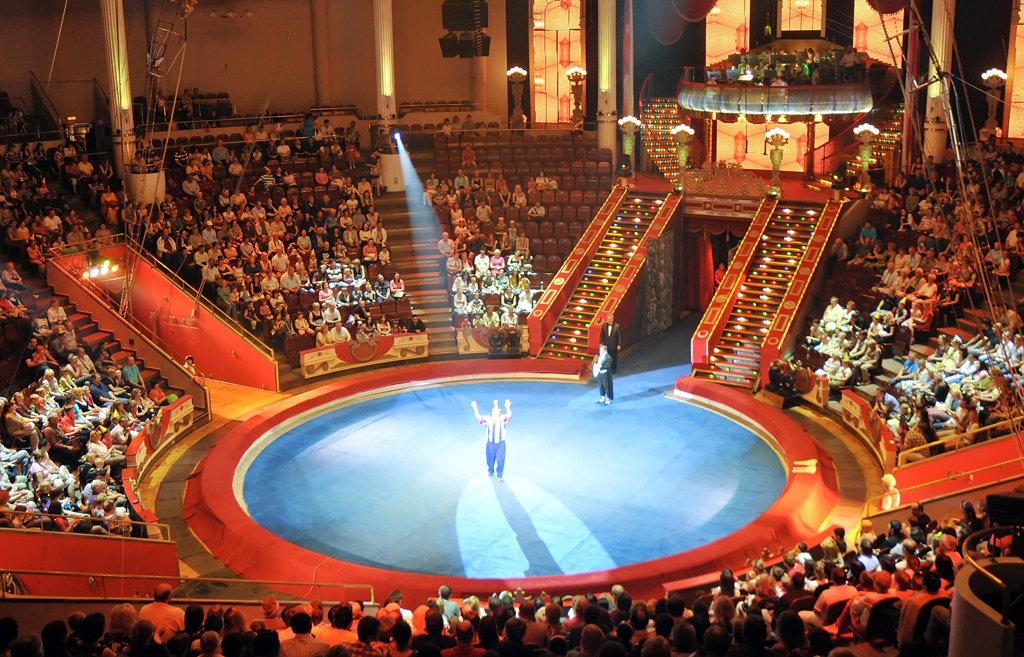 ЦИРК- вид зрелищного искусства,создающего развлекательное представление
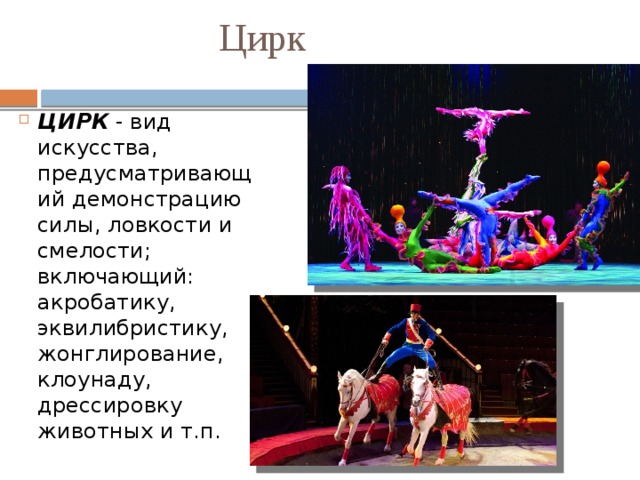 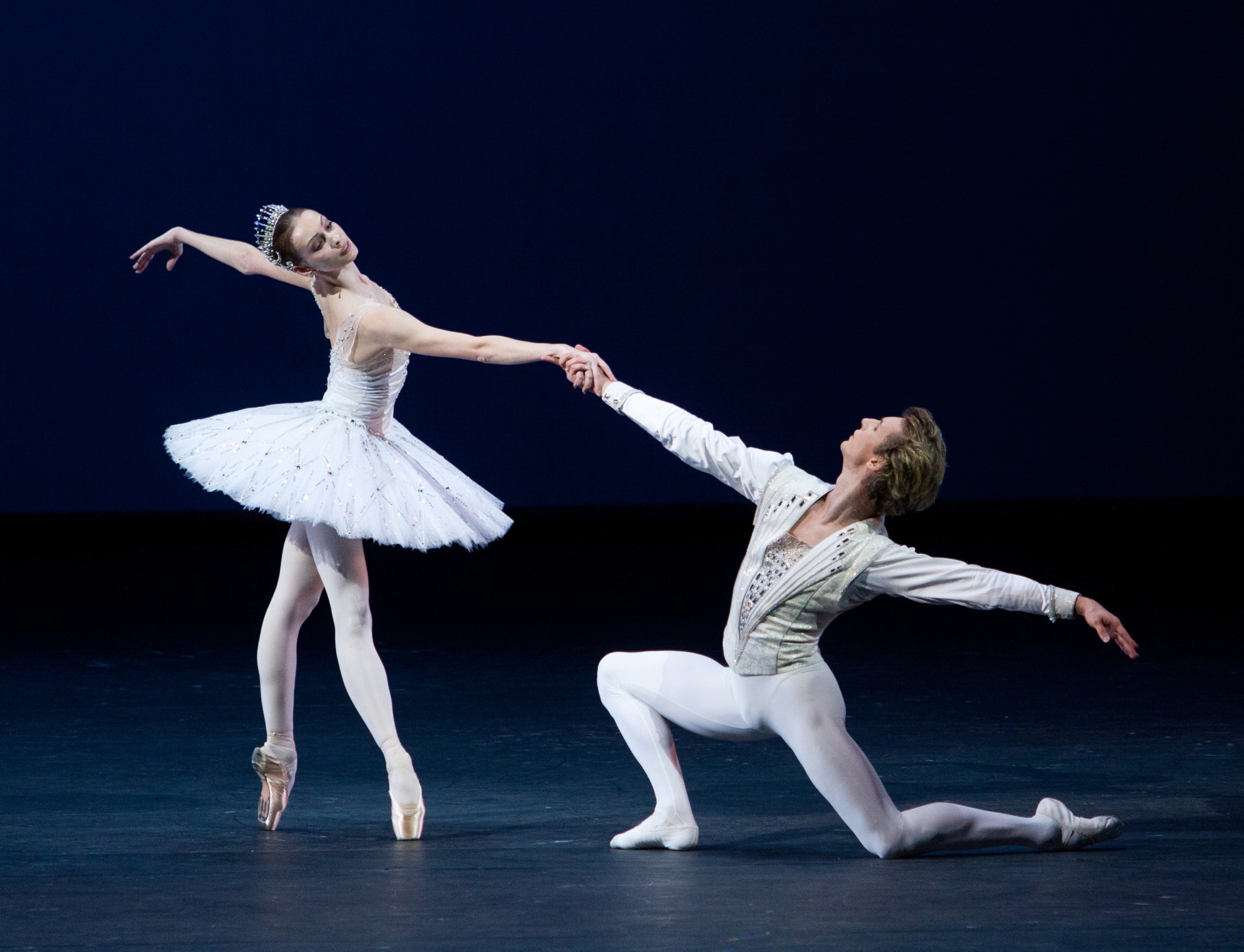 ХОРЕОГРАФИЯ –   создание художественных        образов через танец
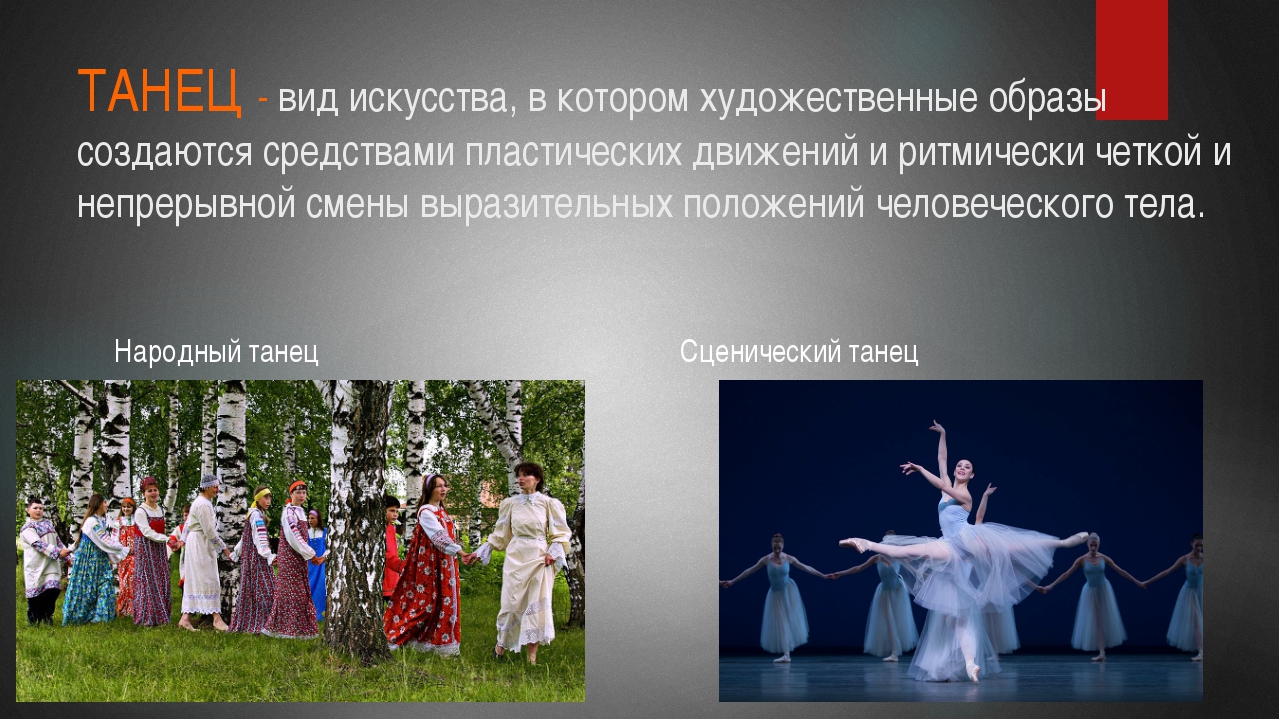 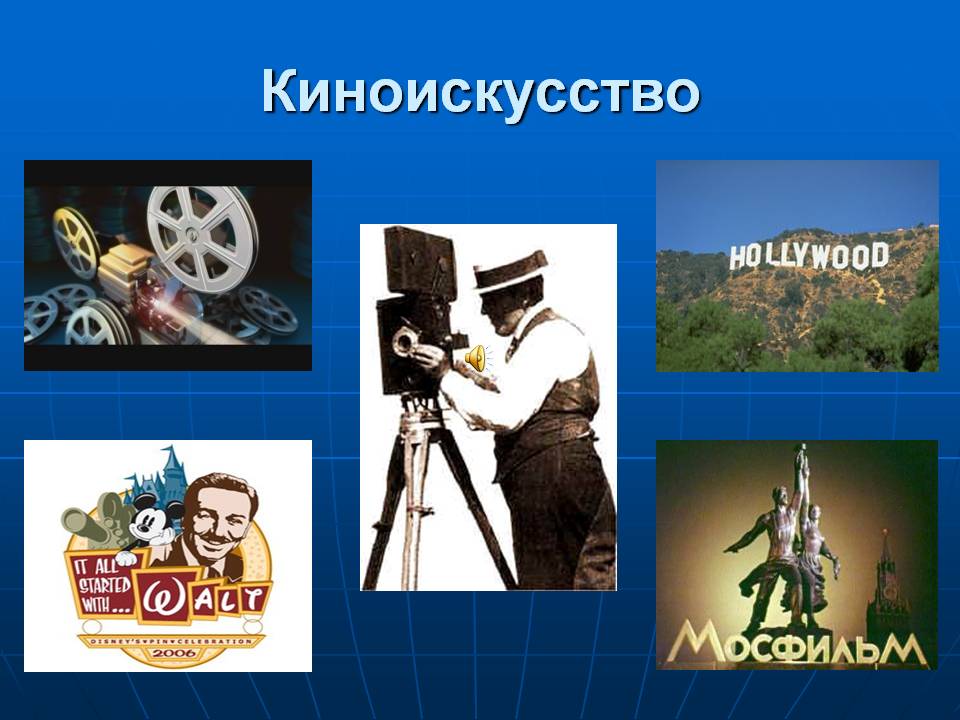 КИНОИСКУССТВО-  искусство воспроизведения на  экране снятых на пленку  изображений, создающих  впечатление живой  действительности
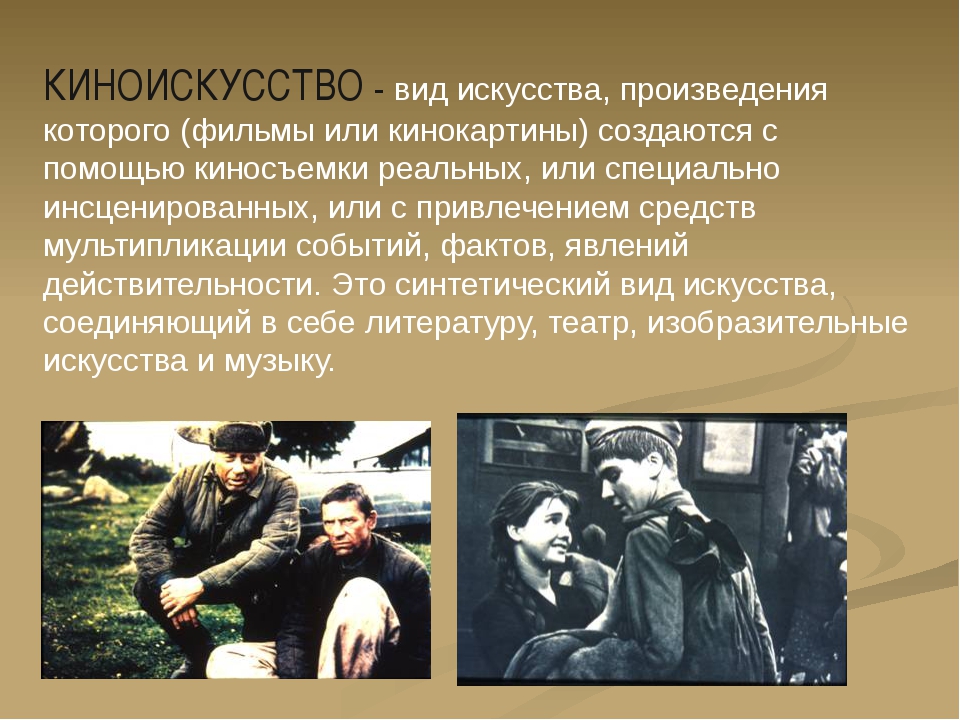